Introduction to User-defined Functions
Laboratory Outcomes: 
C.1	solve engineering problems using computer tools.
C.2	apply arrays and array manipulations.
C.3	use and explain text variables & ASCII text files. 
C.4	write a function with multiple inputs and outputs at the command line.
C.5	write a function that results in a non-numerical output. 
C.6	write programs using logical expressions and conditional statements. 
C.7	write programs using loop structures.
C.8	fit data that follows linear, exponential or power law forms.
C.9 	properly communicate a solution based on computer calculation or program.
By the end of this Lab, you should be able to:
Use and document a disciplined programing process
Write and execute a single output function 
Write and execute a multiple input function
Introduction-   Questions from MATLAB work




Importance of Functions
The key programming element
Found in all Languages (by different terms: sub-routine, sub-program, module, object, sub-VI…)
Different from scripts in key ways.
Handouts:  	Sine Degree EG
		Lab handout	
		
Web Materials: Program Development Worksheet
		   Summary Page & above handouts
Outline:
Sindeg – Script and Development worksheet
What is a function (group activity/review)
Converting sindeg to a function (handout/post) 
Lab: 3 functions (handout)
Fn. 1: Cutoff frequency function
Fn. 2: Cartesian to Polar Function
Fn. 3.  Area & Perimeter of a Trifolium
Program Development Example (page 1)
Setup/Intro.	      	Type of Program:    Script   Function
Problem Statement:

Input: 


	
Output:

Calculate the sin of an angle given in degrees
x		angle              degrees    interactive
s 	      sin of angle	     -1 to 1 	   display,
						   workspace
4. Solution Steps: 
a.	Perform calculation on test case(s) 

	




Identify the steps/equations
x = 45
r = /180 (45) = /4
sin (/4) = 0.707 …
x = 90 
r (/180(90)) = /2
sin (/2) = 1
Convert degrees to radians:	r = /180 x 
Calculate the sin: 			sin(r)
Write & test script (on the above two cases).   Include comments. 
Copy and paste result into second page of the Program Development Wrksht.  
Bonus: make an additional test with a vector of values from 0 to 360

Function Development: 		Type of Program:    Script   Function
Problem Statement:

Input: 


Output:  
	

Solution Steps:
Calculate the sin of an angle given in degrees
x		angle              	degrees    interactive
s 	      sin of angle	     -1 to 1 	     display, workspace
Identify the steps/equations
Degrees to radians:  r = /180 x 
Calculate the sin: 	   sin(r)
Perform calculation on test case(s)
x = 45			x = 90 
r = /180 (45) = /4	r (/180(90)) = /2
sin (/4) = 0.707 … 	sin (/2) = 1
Write & test script (on the above two cases).   Include comments. 
Copy and paste result into second page of the Program Development Wrksht.  
Bonus: make an additional test with a vector of values from 0 to 360
User-Defined Functions
Introduction to MATLAB functions (handout)
Similar to functions in Mathematics 
Exercise – in groups 
What do you remember about functions (make a list of characteristics, ideas)
Review list
Some reminders 
Unique result for any legal input
can be represented a variety of ways (equation, words, table, graph, an algorithm)
A function machine (next slide)
typical function equation  (slide after next)	
		y = f(x)   or y = g(x1, x2)
Function: apply a “rule” to get f(x) from x
f(x)
x
Output variable
Input variable
Function Name
How we write a function equation:
Can have multiple inputs:
MATLAB Internal Functions
Examples: 
	>> y = sin(x) 			returns the sine of the angle x
	>> y = exp(x)			returns the value of ex
	>> y = det(M)		returns the determinate of the matrix M	
	>> y = angle(c)		returns the angle (radians) or the complex #, c
	>> V = linspace(m, n, p) 	returns the vector from m to n with p points

	>> disp(‘text’)		displays the text in the command window
	>> y = input(‘prompt’) 	displays the prompt and returns user input
	>> s = importdata(‘file.txt’)  returns the contents of the file: ‘file.txt’
Functions in MATLAB
Internal Functions (like the last slide), notice: 
input(s) – are in parenthesis (separated by comas if multiple inputs. 
out put generally to the left, can be assigned to a variable 
little or no labeling output.  That is left to user.  (very different from interactive scripts)

User defined functions (what we will look at next)
will have outputs, a name and inputs
can have multiple outputs (several math functions together)
what happens inside the function is separate from the main workspace

Have students convert their sindeg script to a function. 
Next Slide: Changes to I/O structure, 
Second Slide:  Intro to the Function Definition Line emphasize meaning of command line input
Program Development Example Convert sindeg to a function:
Setup/Intro.	      	Type of Program:    Script   Function
Problem Statement:

Input: 


	
Output:

Calculate the sin of an angle given in degrees
x		angle              degrees    command line
s 	      sin of angle	     -1 to 1     command line
4. Solution Steps: 
a.	Perform calculation on test case(s) 

	




Identify the steps/equations
On Handouts
x = 90 
r (/180(90)) = /2
sin (/2) = 1
x = 45
r = /180 (45) = /4
sin (/4) = 0.707 …
Convert degrees to radians 
	r = /180 x 
Calculate the sin 
	sin(r)
5. Coding:First Line of m-file must be the Function Definition Line
function
input variable(s)
start with the word “function”
function name
output variable(s)
Replaces previous input and output of script 
Remove previous I/O (delete, comment out, add ;
5. Programming  (cont.)Introductory Comments
function s = sindeg(x)
%  function s = sindeg(x)
%  Returns the sin of an angle given in degrees
%  This function is capable of handling vector inputs
%  S. Scott Moor 	January 2004
%
%  input: 	x = angle in degrees
%  output: 	s = resulting sin

% r = angle in radians
5. Programming  (cont.)Body of Program
function s = sindeg(x)
% Introductory comments 

% calculate radians
r = pi/180.*x;

% calculate sin
s=sin(r);
Program Development Steps (cont.):
6. Validation: 	Prove function works as planned
	
Simple Test comparison to calculation (from step 4): 		
	>> a1 = sindeg(45)
	>> a2 = sindeg(90)

Test on wider cases, if necessary (check with vector) 
		e.g.  >> a = 0:30:360;
			>> sindeg(a)
Data Flow (Call  function  Output)
>> x = sindeg(45)
Call
function s = sindeg(x)
% Lots ‘o’ Introductory 
% comments 

% calculate radians
r = pi / 180 .* x;

% calculate sin
s=sin( r );
Code
Output
x =
    0.7071
Planning – Structure & Calculation
Planning: 
 I/O Structure 			variables & type 
 Sample Calculation 		logical steps 

Code 
I/O
Logic
Comments/Documentation

Validation   prove it works
Lab: Intro. To Functions (handout)
Function 1: Cutoff frequency function
Function 2: Cartesian to Polar Function
Function 3:  Area and Perimeter of a Trifolium
Bring headphones or ear buds next week that can plug into these computers.  (headphone/ear but extension cord if you have one).
Filter & Functions
XR =
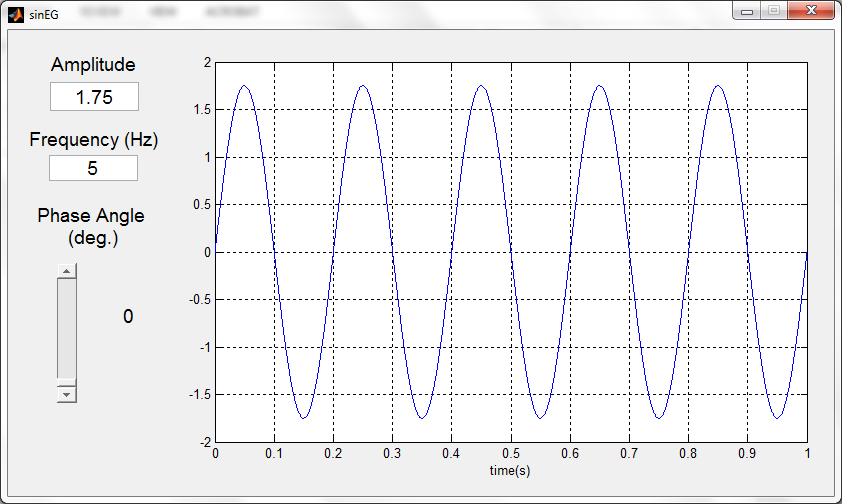 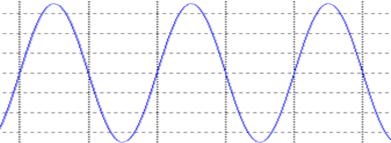 XL = i  L
Previous Slide:  Quick review of what a filter circuit – if needed
“Passes” some frequencies (they go through unchanged)
“Attenuates” other frequencies (their amplitude is reduced to near 0)
Cutoff frequency point at which the magnitude of VR = VL 
	I R= I ZL			R =  L 		  = R/L

Last Slide: format and data flow for a multiple output function - Animation steps:
Program box – notice format details on function definition line 
Program call- inputs& flownotice input transfer to function and flow through code (colors)
Program call 	– outputs, notice details of output in call (same as function def.)		- order is match is what is important (not names)
Output to workspace: only from defined output variables, all else stays in function 

Last Slide
Review of Functions with next slide  (Toward end of lab) 
Note the summary that is on lab website
Multiple Outputs: Format & Flow
Call
>> [Vol,Surf] = RightCyl(1.2, 2)
function [V, SA] = RightCyl(r, h)
% Lots ‘o’ Introductory comments
 
% Volume Calc. (cubic units):
V = pi * r^2 * h;
 
% Surface Area Calc. (square units):
SA = 2 * pi * r * (r + h);
Code
Vol =
    9.0478
Surf =
   24.1274
Output
User-Defined Functions  (Summary )
Defining Functions

- Created in a text editor
- A separate file	

function [output] = Name(input)
% general help comments 

output = calculations with inputs

-	Function calculations do not use the base workspace
Calling Functions

Called from command prompt 
or from a script or a function

>> x =  …   
>> y =  … 
>> [A, B] = name(x,y …)
>> on going calculations with A & B